Отчёт по теме самообразования: «Игровая деятельность детей на этапе перехода от раннего к дошкольному детству во второй младшей группе»(2017-2018гг.)
Выполнила: 
Воспитатель МАДОУ №135
ПОЗДНЯКОВА Н.А.
Цель работы по самообразованию:
Расширить знания о стадиях развития игровой деятельности детей; внедрить в работу
   Актуальность темы:
Сюжетно-ролевые игры -наиболее значимы для социального развития ребёнка
Ребёнку нужно помочь перейти к сюжетно-ролевой игре путем специального педагогического воздействия
Снижение уровня сюжетно-ролевой игры дошкольников
Игра – основной вид детской деятельности
Классификация игр:
Сюжетно – ролевые
Подвижные
Театрализованные
Дидактические
Сюжетно – ролевая игра
Сюжеты бывают:
Бытовые
Производственные
Общественные
 В сюжетно - ролевой игре дети:
Берут на себя роль взрослых
Усваивают «хорошо» и «плохо»

Игра – форма усвоения общественного опыта
Этапы развития сюжетно-ролевой игры
Ознакомительный
Отобразительный
Сюжетно – отобразительный 
Сюжетно – ролевая игра

 Формируются взаимоотношения детей в игре
Уровни взаимоотношений детей в игре
неорганизованное поведение
одиночные игры
игры рядом 
кратковременное общение 
длительное общение
постоянное взаимодействие на основе общих интересов, избирательных симпатий
Освоение различных социальных ролей в 3-4 года
дети постепенно берут на себя роль в сюжетно – ролевой игре
педагог комментирует игровую ситуацию, уточняет действия
педагог способствует развитию ролевых цепочек
ролевые обучающие игры               ролевое поведение
Руководство сюжетно-ролевой игрой
требует большого мастерства и педагогического такта
Педагог влияет на игровой замысел и его развитие, обогащая содержание жизни детей
Педагог не должен спешить, пробуждая детей к быстрому воспроизведению усвоенного
участие самого педагога в игре
Педагог должен проанализировать проведённую игру, оценить её воспитательное воздействие на детей и обдумать способы дальнейшего руководства
За учебный год была проведена работа по плану самообразования:
Изучена методическая, педагогическая и предметная литература
Пройдены курсы повышения квалификации
Составлена картотека сюжетно-ролевых игр для детей 3-4 лет
Оформление  центра сюжетно-ролевых игр происходит постоянно
Дана консультация для воспитателей младших групп в виде конспекта на тему «Организация игры во второй младшей группе»;
За учебный год была проведена работа по плану самообразования:
Даны и размещены на стендах две консультации для родителей «Значение сюжетно – ролевых игр для развития ребенка» и «В какие игры играть с ребенком»
Проведено открытое занятие по сюжетно-ролевой игре «Семья» с детьми группы
Результат работы
   У многих детей совершен переход к сюжетно-ролевой игре, а также повысилось ее качество.
фотоотчет
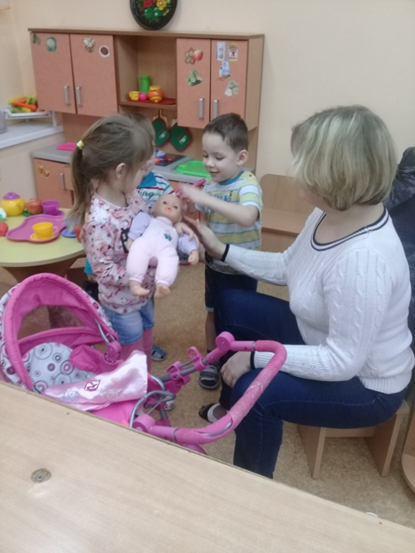 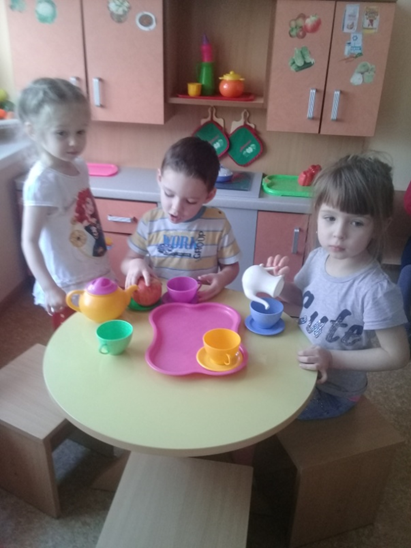 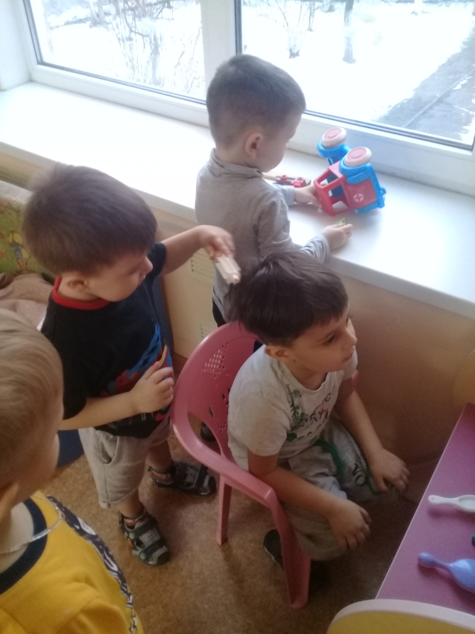 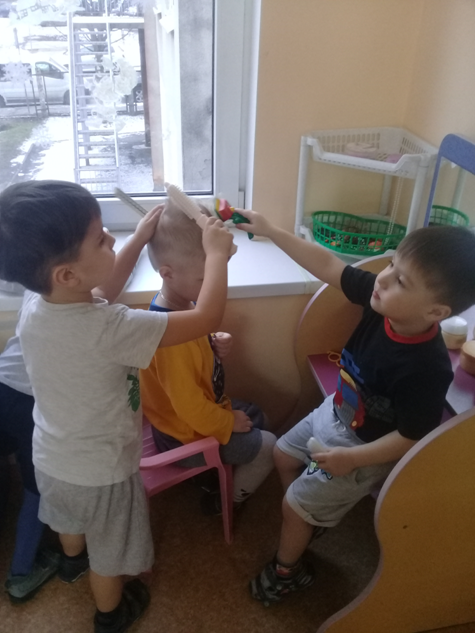 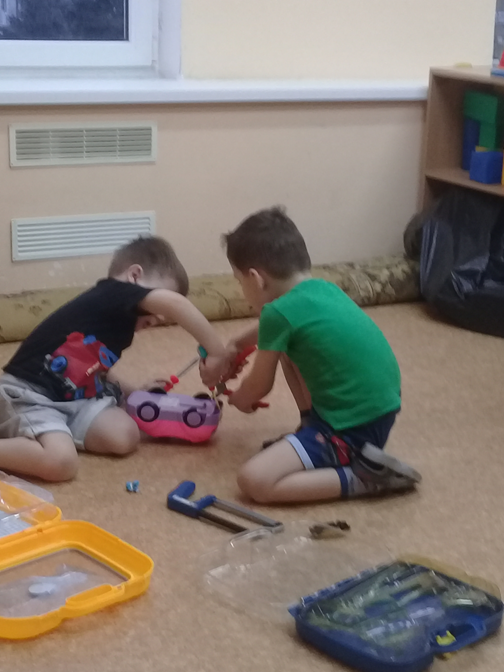 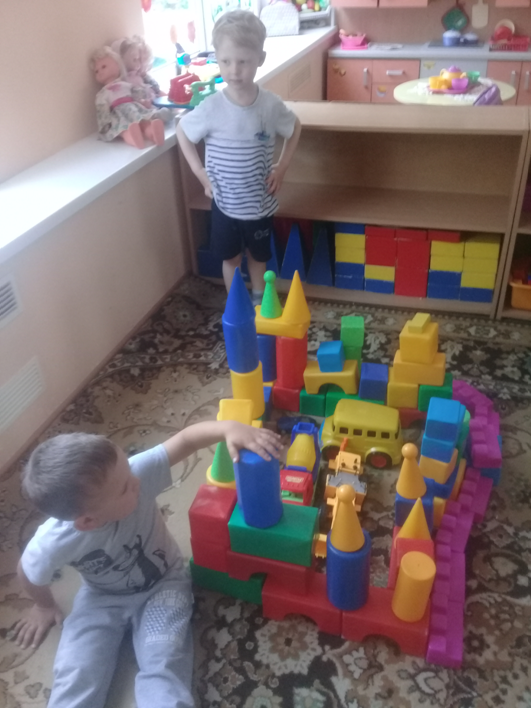 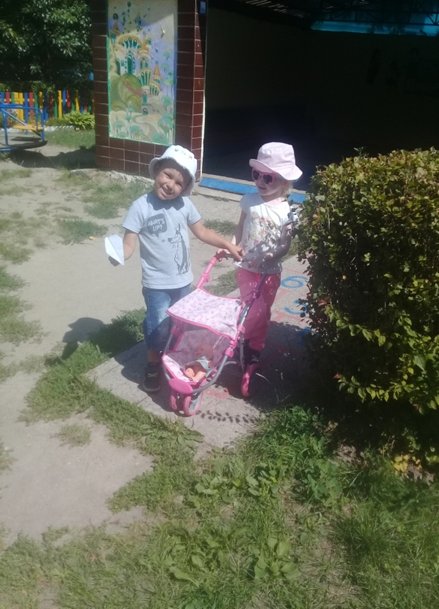 СПАСИБО ЗА ВНИМАНИЕ!